Use of the Professional Engineer’s Seal A PEO Practice Guideline
José Vera, P. Eng., MEPP
Manager, Standards and Practice
Agenda
Presentation is done in Q & A format and addresses:
What should be sealed?
What is an engineering document?
Who should seal documents?
Are engineers responsible for engineering work they prepare?
Is there a legal requirement to use the seal?
What is the practice of professional engineering?
Are electronic seals allowed?
2
Quiz – Question #1
Should one seal a passport application?
3
Quiz – Question #1 (Answer)
Should one seal a passport application?

No, but why?
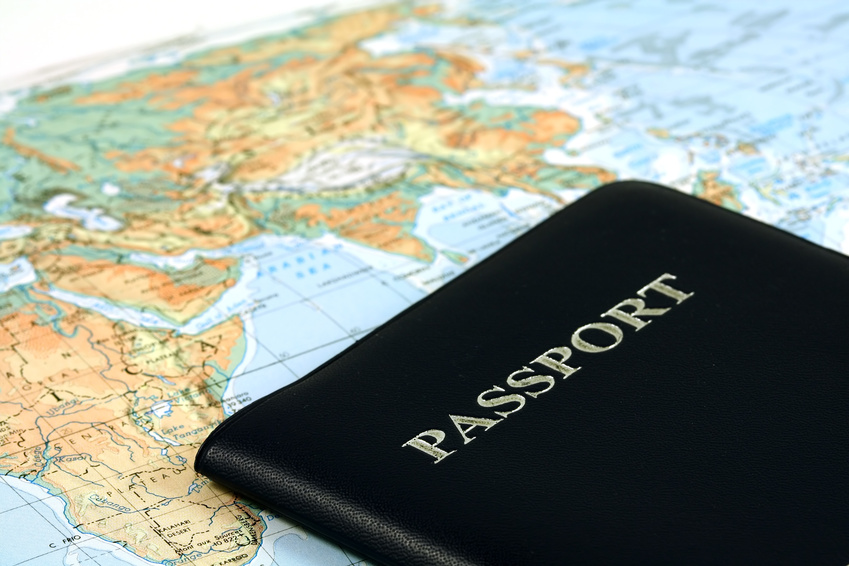 4
Quiz – Question #1 (Answer)
Should one seal a passport application?

No, but why?

A passport is not an engineering document.
5
Quiz – Question #2
What is an engineering document?
Quiz – Question #2 (Answer)
What is an engineering document?
An engineering document is defined in the Use of the Professional Engineer’s Seal guideline as follows:
An Engineering Document is a document of any kind that expresses engineering work carried out by a professional engineer.  In general, it is any output of an engineering design or analysis process, such as design requirements, engineering drawings, specifications, reports, or instructions.
[Speaker Notes: For the full definition on “Engineering Document”, please refer to the “Use of the Professional Engineer’s Seal guideline:

Page 22:
…

The following are examples of engineering documents:
• any drawing prepared as a graphical instruction based on engineering decisions, such as process flow diagrams, structural framing plans, electrical power distribution diagrams;
• design notes, including calculations;
• pre-start health and safety reports;
• reports based on engineering judgments, documenting recommendations, opinions, evaluations, certifications, condition assessments, analysis, verification;
• technical standards and specifications;
• technical procedures;
• technical guidelines providing descriptions of prescriptive methodologies; and
 forms for submission to regulatory authorities, such as a Commitment to Provide General Review of Construction, or applications for Ministry of Environment Certificates of Authorization.]
Quiz – Question #3
Who should seal the engineering work?
Quiz – Question #3 (Answer)
Who should seal the engineering work? 

The engineer(s) who is taking professional responsibility for the work must seal documents.
Quiz – Question #4
My friend asked me to notarize a document.  Can I use my seal?
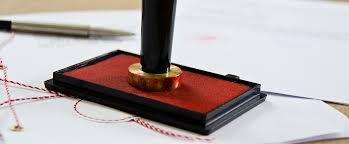 10
Quiz – Question #4 (Answer)
My friend asked me to notarize a document.  Can I use my seal?

No, but why?
11
Quiz – Question #4 (Answer)
My friend asked me to notarize a document.  
     Can I use my seal?

No, but why?

Because an engineer is not a notary.
12
Quiz – Question #5
True or False: 
The seal is considered a certification or warranty.
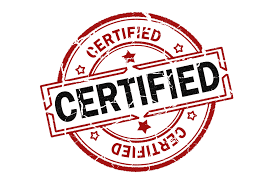 13
Quiz – Question #5 (Answer)
True or False:  
The seal is considered a certification or warranty.

False, but why?
14
Quiz – Question #5 (Answer)
True or False: 
The seal is considered a certification or warranty.

False, but why?

“The seal attests that a qualified engineer prepared the drawing.  It is not a guarantee of accuracy.”  Edgeworth Construction Ltd. v. N. D. Lea & Associates Ltd.
15
[Speaker Notes: Page 5:
…
Affixing the seal to a document is a statement by a professional engineer to others that they can, with a high degree of confidence, depend upon the contents of the document for the furtherance of their projects. Since the outcome of a project depends on factors beyond the control of an engineer, however, a successful outcome cannot be guaranteed by an engineer. The seal is not, and should not be considered, a certification mark or warranty of correctness. According to the Supreme Court (Edgeworth Construction Ltd. v. N. D. Lea & Associates Ltd.), the “seal attests that a qualified engineer prepared the document. It is not a guarantee of accuracy”. Instead, it should be considered a “mark of reliance”, an indication that others can rely on the fact that the opinions, judgments, or designs in the sealed documents were provided by a professional engineer held to high standards of knowledge, skill and ethical conduct.
…]
Quiz – Question #6
What does the seal communicate to the public?
16
[Speaker Notes: Page 5:
…
Affixing the seal to a document is a statement by a professional engineer to others that they can, with a high degree of confidence, depend upon the contents of the document for the furtherance of their projects. Since the outcome of a project depends on factors beyond the control of an engineer, however, a successful outcome cannot be guaranteed by an engineer. The seal is not, and should not be considered, a certification mark or warranty of correctness. According to the Supreme Court (Edgeworth Construction Ltd. v. N. D. Lea & Associates Ltd.), the “seal attests that a qualified engineer prepared the document. It is not a guarantee of accuracy”. Instead, it should be considered a “mark of reliance”, an indication that others can rely on the fact that the opinions, judgments, or designs in the sealed documents were provided by a professional engineer held to high standards of knowledge, skill and ethical conduct.
…]
Quiz – Question #6 (Answer)
What does the seal communicate to the public?


“It is generally agreed that the stamp and seal of an engineer communicates to the building official and to the public that the contents of the document sealed reflected professional knowledge and care; and that applicable statutes, standards, codes and regulations have been followed.” Hilton Canada Inc. v. Magil Construction Ltd.
17
[Speaker Notes: Page 5:
…
Affixing the seal to a document is a statement by a professional engineer to others that they can, with a high degree of confidence, depend upon the contents of the document for the furtherance of their projects. Since the outcome of a project depends on factors beyond the control of an engineer, however, a successful outcome cannot be guaranteed by an engineer. The seal is not, and should not be considered, a certification mark or warranty of correctness. According to the Supreme Court (Edgeworth Construction Ltd. v. N. D. Lea & Associates Ltd.), the “seal attests that a qualified engineer prepared the document. It is not a guarantee of accuracy”. Instead, it should be considered a “mark of reliance”, an indication that others can rely on the fact that the opinions, judgments, or designs in the sealed documents were provided by a professional engineer held to high standards of knowledge, skill and ethical conduct.
…]
Quiz – Question #7
True or False: 
If I don’t seal anything, I am not liable for the work.
18
Quiz – Question #7 (Answer)
True or False: 
If I don’t seal anything, I am not liable for the work.

False, but why?
19
Quiz – Question #7 (Answer)
True or False: 
If I don’t seal anything, I am not liable for the work.

False, but why?

A professional engineer is always responsible for their work.
20
[Speaker Notes: Page 19:
…
Failure by an engineer to sign and seal an engineering document does not relieve the engineer of legal liability, since sealing of documents by engineers has nothing to do with the question of liability for negligence. Engineers are liable because they prepared the documents, or because they supervised or approved them, not because they signed or sealed them. Similarly, affixing a seal does not necessarily impose on an engineer the burden of any additional civil liabilities. The courts assign liability on the basis of the facts, not on whether the document is sealed.
…]
Quiz – Question #8
True or False: 
Engineers can revoke the seal in their drawings when clients have not paid for them.
21
Quiz – Question #8 (Answer)
True or False: 
Engineers can revoke the seal in their drawings when clients have not paid for them.

False, but why?
22
Quiz – Question #8 (Answer)
True or False:
Engineers can revoke the seal in their drawings since when clients have not paid for them.

False, but why?

Payment is not covered by the Professional Engineers Act. Rather it is a contractual issue.
23
Quiz – Question #9
True or False: 
Sealing documents is a good business practice but not a legal requirement.
24
Quiz – Question #9 (Answer)
True or False: 
Sealing documents is a good business practice but not a legal requirement?

False, but why?
25
Quiz – Question #9 (Answer)
True or False: 
Sealing documents is a good business practice but not a legal requirement.

False, but why?

Sealing is a requirement under the Professional Engineers Act.
26
Quiz – Question #10
When must engineering documents be sealed?
27
Quiz – Question #10 (Answer)
When must engineering documents be sealed?
Section 53 of Regulation 941/90, made under the Professional Engineers Act:

“53. Every holder of a licence, temporary licence, provisional licence or limited licence who provides to the public a service that is within the practice of professional engineering shall sign, date and affix the holder’s seal to every final drawing, specification, plan, report or other document prepared or checked by the holder as part of the service before it is issued. R.R.O. 1990, Reg. 941, s. 53; O.Reg. 13/03, s. 16.”
28
[Speaker Notes: Page 5:
…
In general, “final” means “final for the purposes intended"; for example, drawings prepared for building permit submission from construction drawings.  Drawings submitted for building permits are final for that purpose, even though they may not contain all of the detail required for construction.  Both sets of drawings need to be sealed.
…]
Quiz – Question #11
How can I test if a document needs to be sealed?
Quiz – Question #11 (Answer)
How can I test if a document needs to be sealed?
Does the document fall within the practice of professional engineering?
Does the document final for the purpose intended?
Will the document be issued to others (outside your organization)?
30
Quiz – Question #12
True or False:  
The practice of professional engineering does not have a clear definition but it somehow deals with construction.
31
Quiz – Question #12 (Answer)
True or False: 
The practice of professional engineering does not have a clear definition but it somehow deals with construction.

False, but why?
32
Quiz – Question #12 (Answer)
True or False: 
The practice of professional engineering does not have a clear definition but it somehow deals with construction.

False, but why?
The practice of professional engineering is defined in the Professional Engineers Act.
33
[Speaker Notes: For full definition on the Practice of Professional Engineering, please refer to the “Professional Engineering Practice” guideline.

Page 6:
…

The definition of the practice of professional engineering is
set out in section 1 of the Professional Engineers Act. This
definition sets out a three-part test for determining whether
an act is within the practice of professional engineering:
• Is it an act of planning, designing, composing, evaluating,
advising, reporting, directing or supervising, or
managing any of these acts?
• Does it involve the safeguarding of life, health, property,
economic interests, the public welfare or the environment?
• Does it require the application of engineering principles?
If the work done by a person meets all three tests, the person
is practising professional engineering. The definition
applies to all situations where this particular combination
of intellectual activity, societal protection and methodology
exists, regardless of whether the position is in industry, government
or consulting.
…]
Practice of Professional Engineering
This definition sets out a three-part test for determining whether an act is within the practice of professional engineering:
Is an act that involves: designing, evaluating, reporting, etc?
Does it involves the public interest?
Does it requires the application of engineering principles?
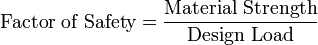 34
Quiz – Question #13
Are electronic seals allowed?
35
Quiz – Question #13 (Answer)
Are electronic seals allowed?

Yes, but how?
36
Quiz – Question #13 (Answer)
Are electronic seals allowed?
Yes, but how?

An electronic seal is a facsimile of the rubber stamp in electronic format, either scanned or created as a drawing object by a software program. The electronic facsimile must be identical in size, shape, and content to the seal created by the rubber stamp.
37
Quiz – Question #14
Our firm uses Notarius to secure electronic documents in Quebec can we use it in Ontario?
38
Quiz – Question #14 (answer)
Our firm uses Notarius to secure electronic documents in Quebec can we use it in Ontario?
Yes
39
Quiz – Question #14 (answer)
Our firm uses Notarius to secure electronic documents in Quebec can we use it in Ontario?
Yes

Engineers should use a security method appropriate for the distributed electronic document’s risk of alteration or improper use. Notarius can be one such method.
40
Quiz – Question #15
A client requested that I seal As-Built drawings prepared by contractor. Can I seal them?
41
Quiz – Question #15 (answer)
A client requested that I seal As-Built drawings prepared by contractor. Can I seal them?
Not unless you verified that the document is accurate
42
Quiz – Question #15 (answer)
A client requested that I seal As-Built drawings prepared by contractor. Can I seal them?
Not unless you verified that the document is accurate

Record drawing is document that reflects as-built, as-constructed, as-fabricated conditions that has been verified by an engineer.
43
Quiz – Question #16
A client requested that I seal shop drawings prepared by a manufacturer. Can I seal them?
44
Quiz – Question #16 (answer)
A client requested that I seal shop drawings prepared by a manufacturer. Can I seal them?
Not unless you qualify what you are sealing for

For example, sometimes an Ontario P. Eng. is asked to review a product designed in US to ensure in meets applicable local standards.
45
Quiz – Question #17
Should standard drawings be sealed?
46
Quiz – Question #17 (answer)
Should standard drawings be sealed?
No, but drawings for specific projects that use standard details must be.
47
Quiz – Question #18
Only one engineer needs to seal a drawing or a report, right?
48
Quiz – Question #18 (answer)
Only one engineer needs to seal a drawing or a report, right?
Not necessarily, since multi-discipline documents must be sealed by the different engineers taking responsibility for the work in each discipline. Furthermore, any supervising or coordinating engineer must seal their work.
49
Update: Use of the Seal Guideline
PEO Council at their November meeting approved forming a subcommittee to review the existing “Use of the Professional Engineer's Seal” guideline and, in consideration of changes to the industry and professional engineering, revise that document to consider current practices.
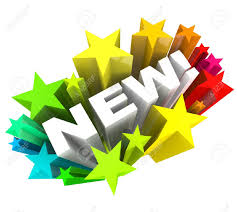 Resources
Please visit www.peo.on.ca for practice advice resources such as:
Practice guidelines
Practice bulletins
Performance standards
Practice articles / Engineering Dimensions
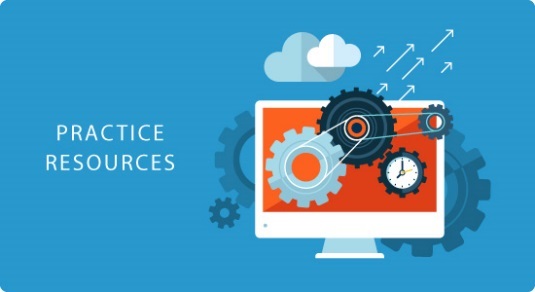 51
PEO Contact
Sherin Khalil, P.Eng., PMP
Standards and Guidelines Development Coordinator
Tel:  (416) 224-1100, ext. 1206
skhalil@peo.on.ca

practice-standards@peo.on.ca
52
Questions